الفصل السابع
قياس التنمية
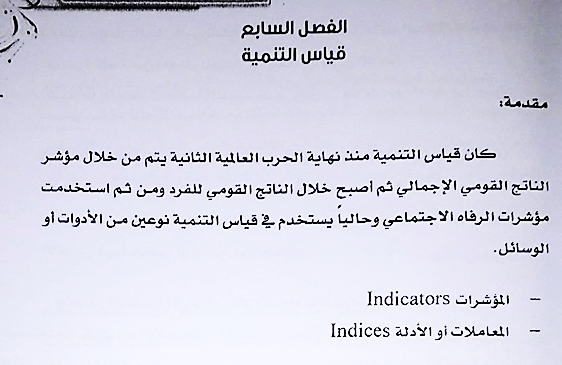 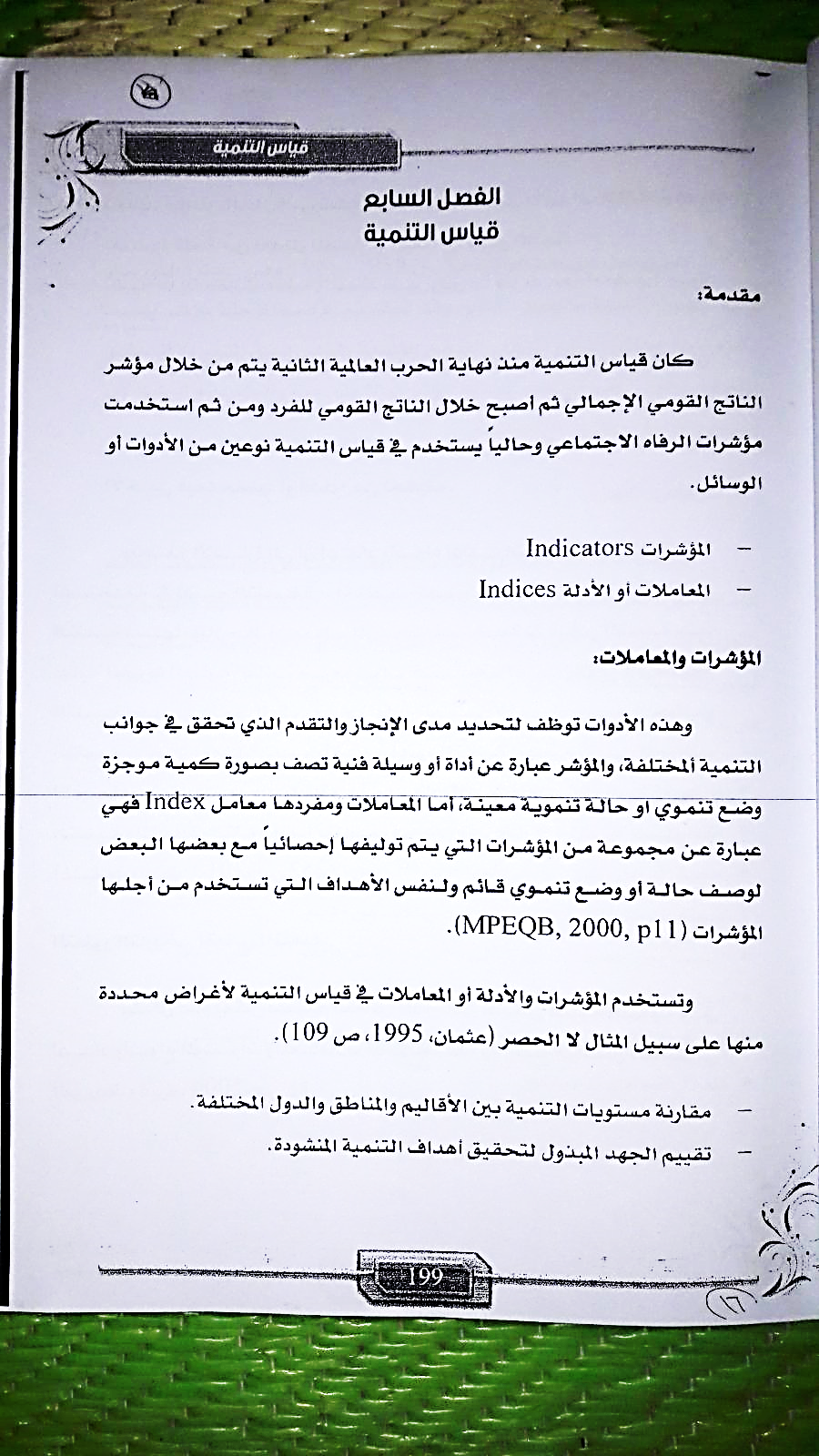 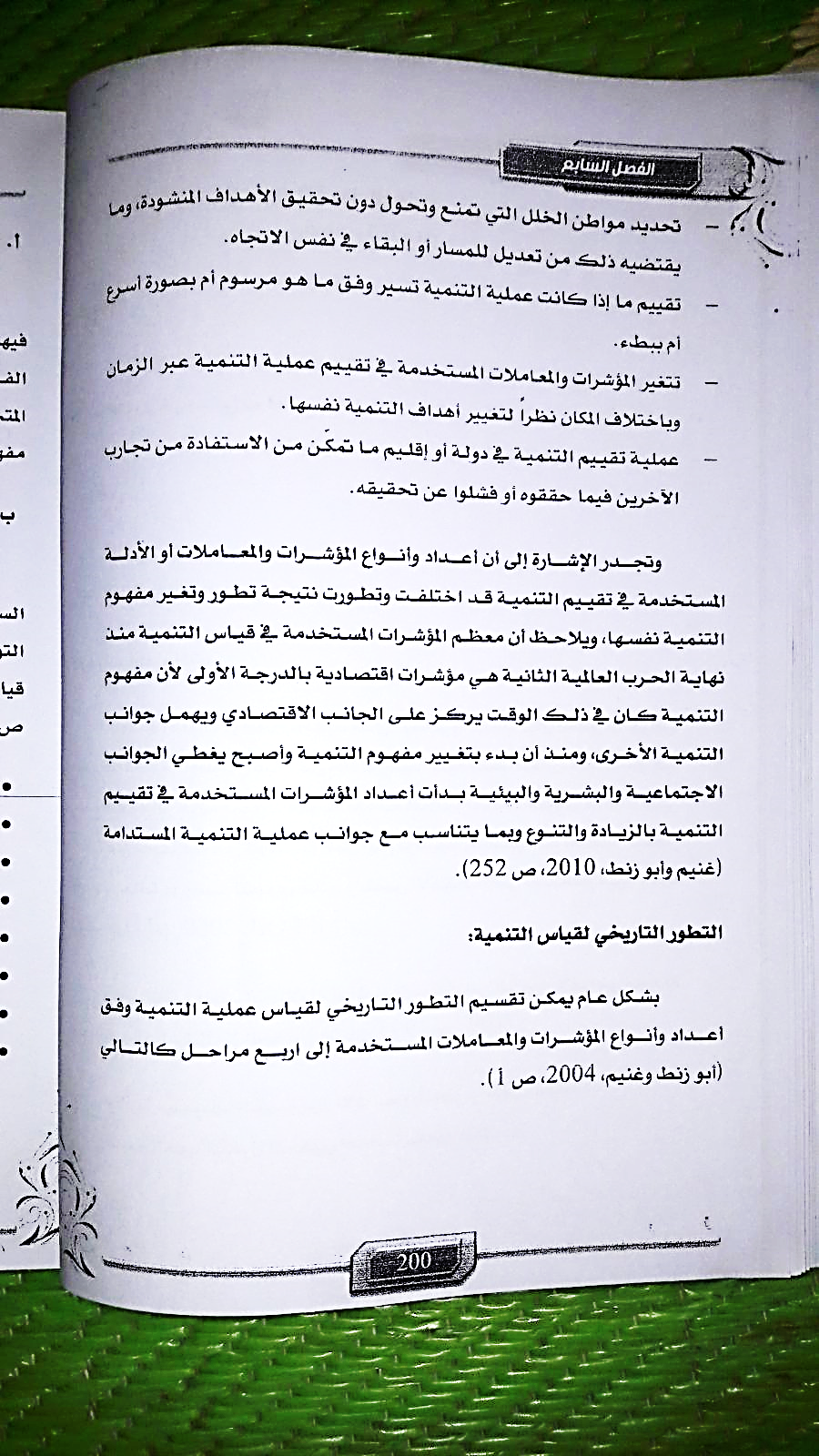 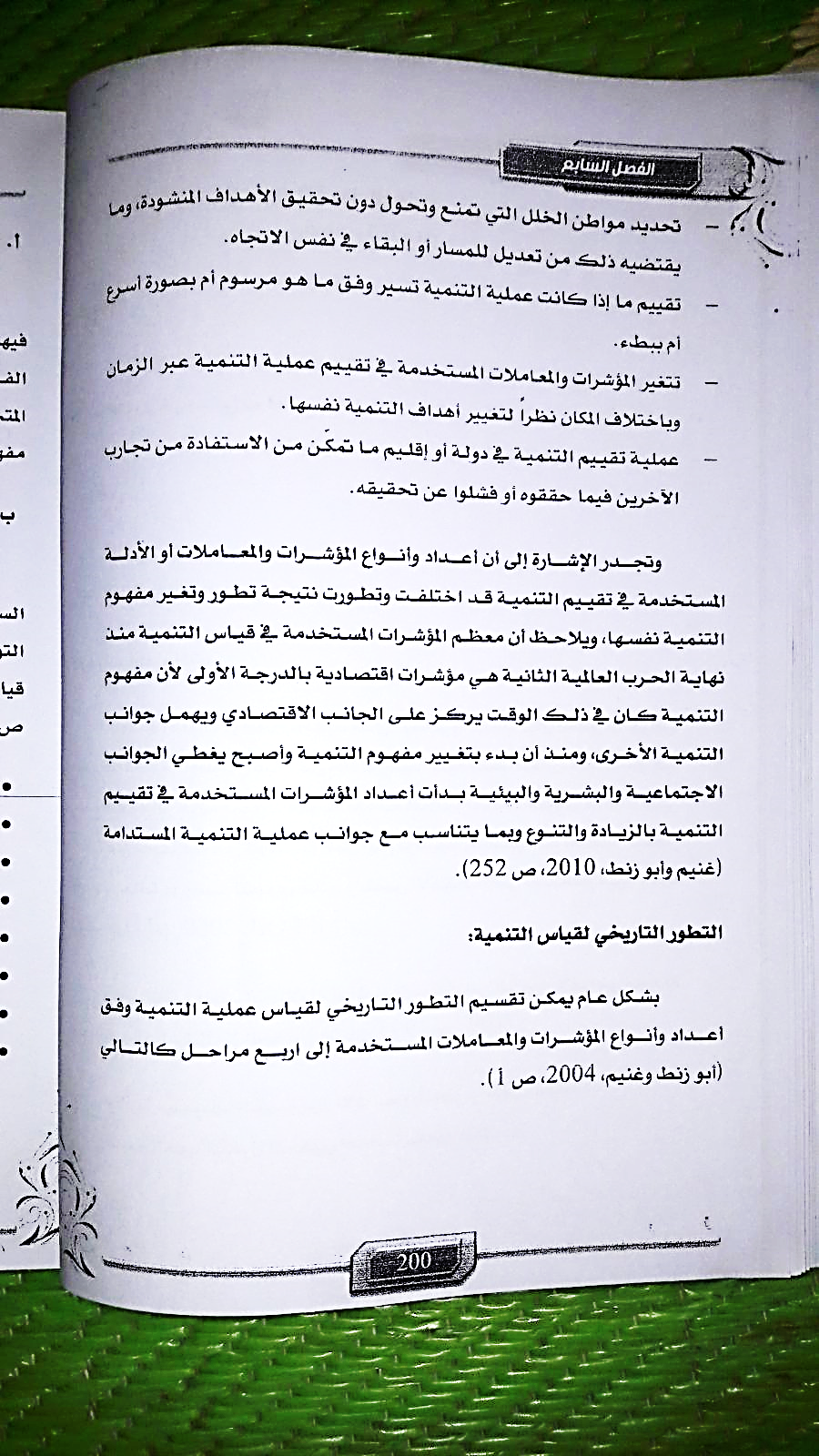 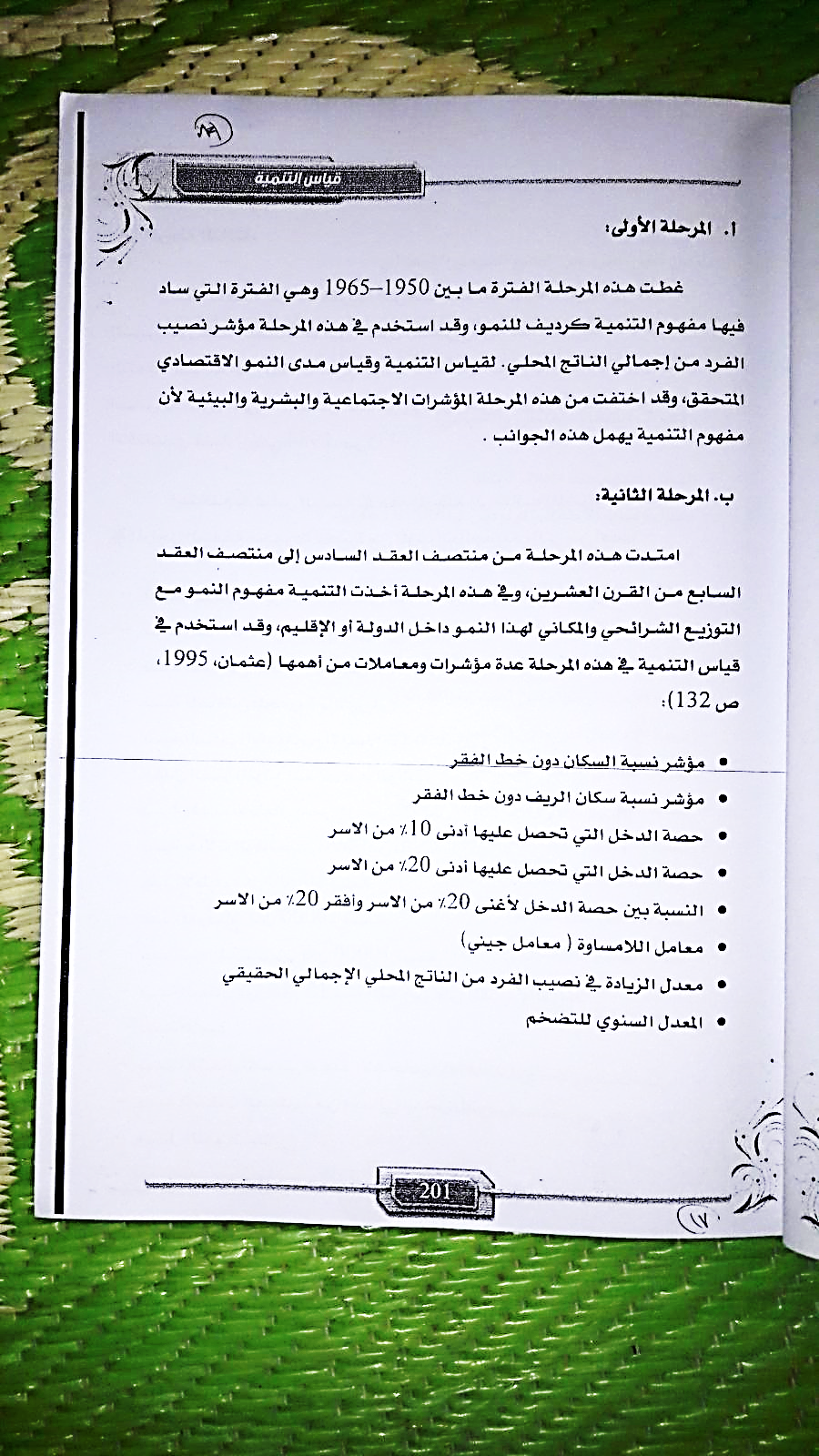 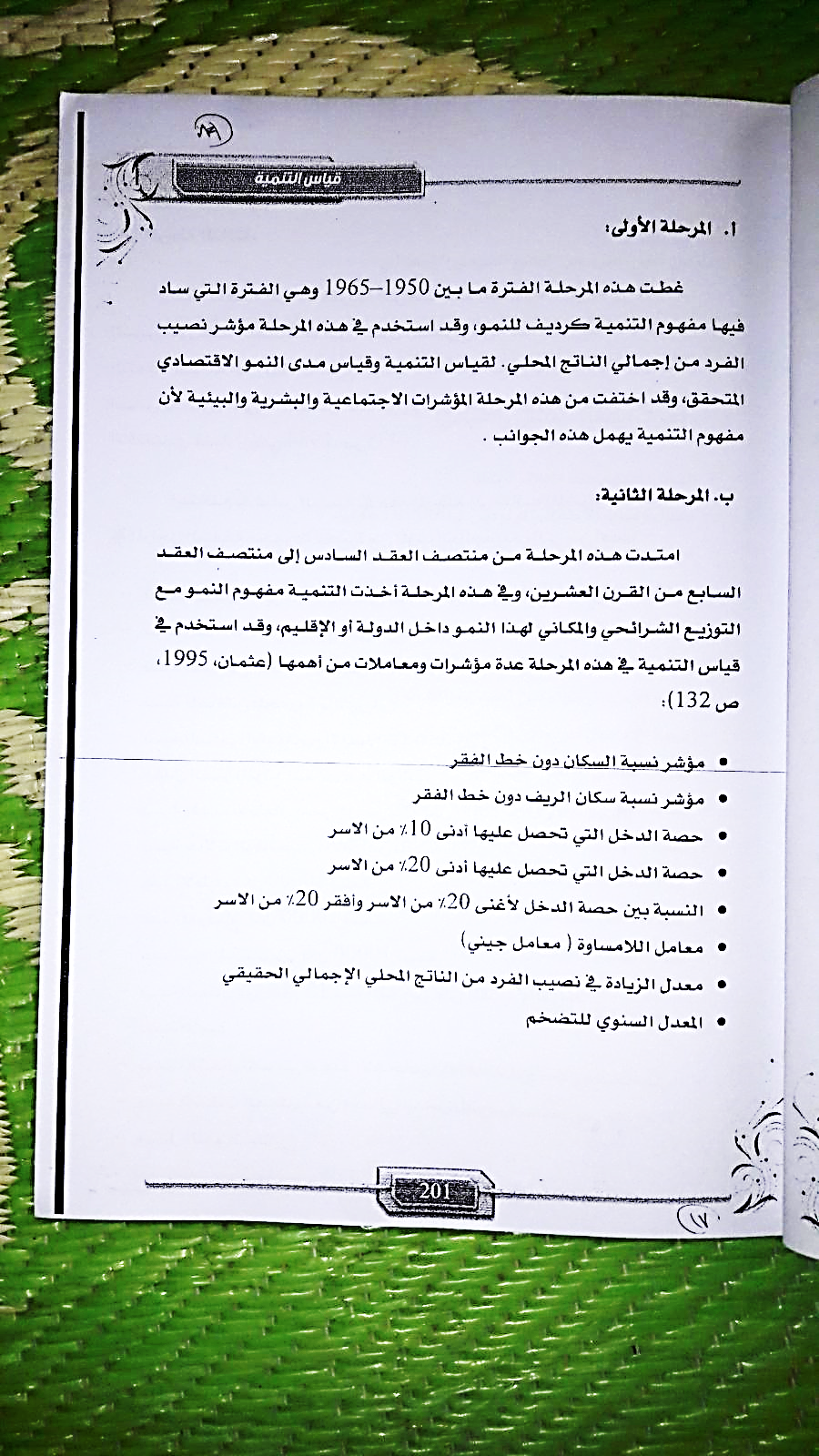